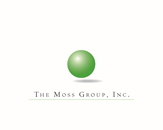 Prison Rape Elimination Act
PREA Refresher Course
Retaliation
Retaliation
Retaliation occurs when a resident or staff injures, harms, or intimidates a person who has reported sexual abuse and assault—or attempts to do so—in response to the report.
Retaliation
PREA Standard 115.367:
Agency must have policy protecting staff and residents from retaliation
Agency must have multiple ways to protect residents and staff from retaliation
Agency must also monitor retaliation for at least 90 days following a report of sexual abuse for both staff and residents and conduct periodic status checks for residents
Retaliation
Retaliation comes in many forms
Overt retaliation
Slashing car tires
Verbal or emotional abuse
Physical assault
Indirect retaliation
Veiled threats
Shunning from a group
Sudden change in demeanor without explanation
Emotional Support
Agency must also provide emotional support services for residents and staff that fear retaliation
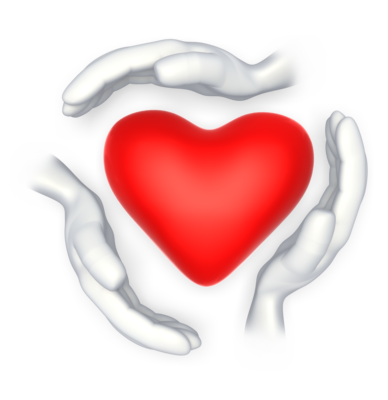 This is the end of the section
Standard 115.367 Agency Protection against Retaliation
(a) The agency shall establish a policy to protect all residents and staff who report sexual abuse or sexual harassment or cooperate with sexual abuse or sexual harassment investigations from retaliation by other residents or staff and shall designate which staff members or departments are charged with monitoring retaliation. 
(b) The agency shall employ multiple protection measures, such as housing changes or transfers for resident victims or abusers, removal of alleged staff or resident abusers from contact with victims, and emotional support services for residents or staff who fear retaliation for reporting sexual abuse or sexual harassment or for cooperating with investigations.
Standard 115.367 Agency Protection against Retaliation (cont)
(c) For at least 90 days following a report of sexual abuse, the agency shall monitor the conduct or treatment of residents or staff who reported the sexual abuse and of residents who were reported to have suffered sexual abuse to see if there are changes that may suggest possible retaliation by residents or staff, and shall act promptly to remedy any such retaliation. Items the agency should monitor include any resident disciplinary reports, housing, or program changes, or negative performance reviews or reassignments of staff. The agency shall continue such monitoring beyond 90 days if the initial monitoring indicates a continuing need.
Standard 115.367 Agency Protection against Retaliation (cont)
(d) In the case of residents, such monitoring shall also include periodic status checks. 

(e) If any other individual who cooperates with an investigation expresses a fear of retaliation, the agency shall take appropriate measures to protect that individual against retaliation. 

(f) An agency’s obligation to monitor shall terminate if the agency determines that the allegation is unfounded.
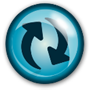